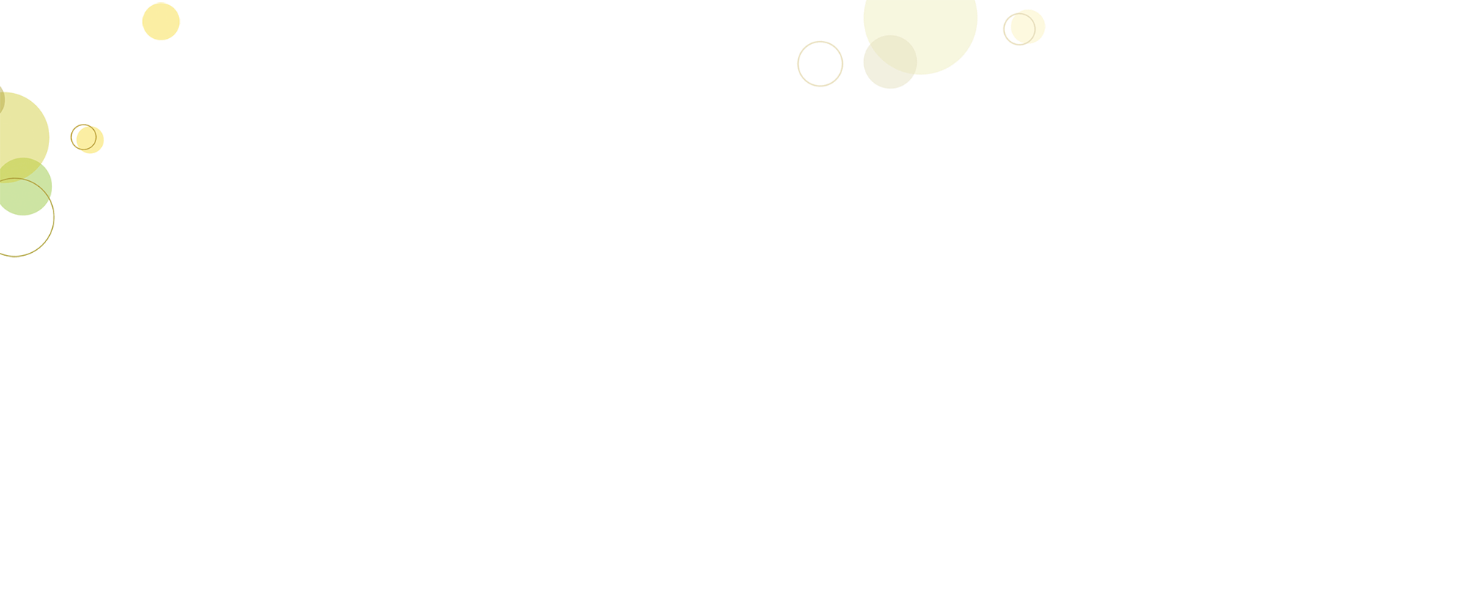 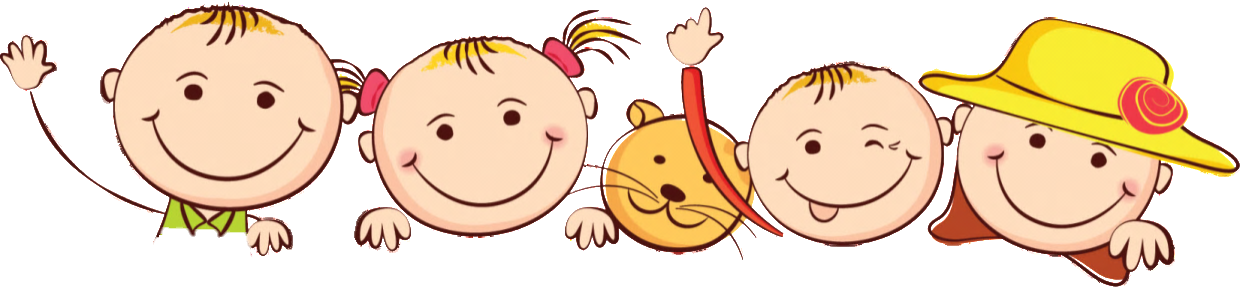 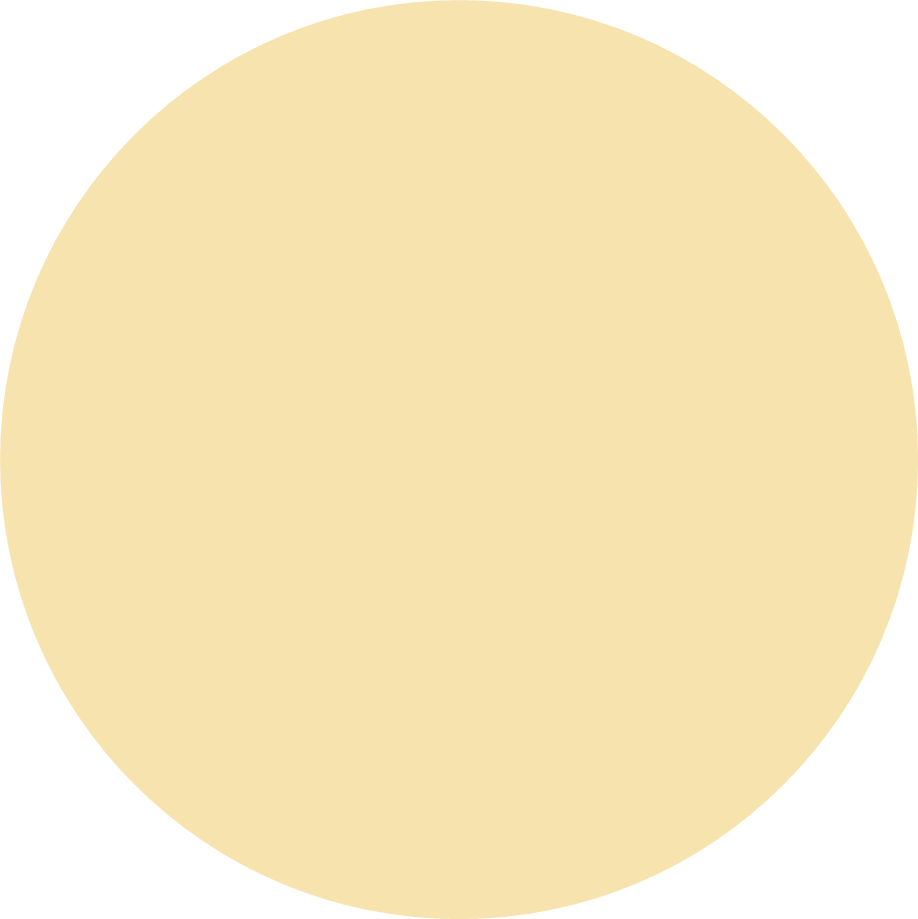 Khởi động
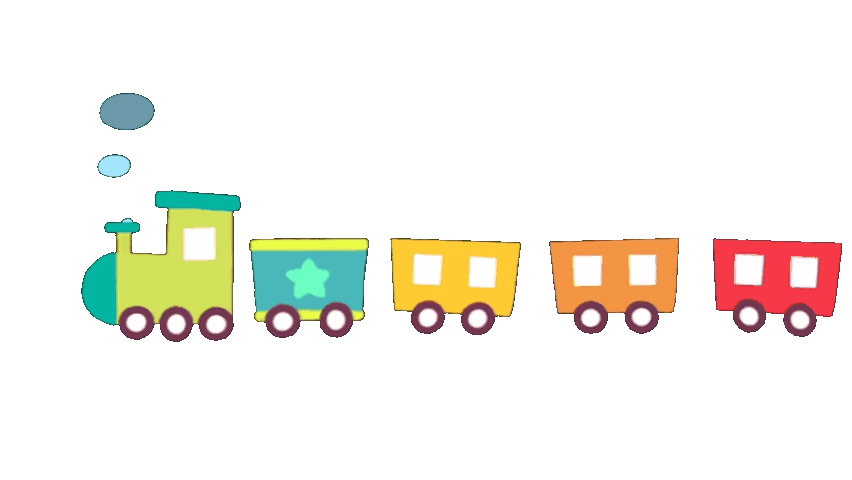 CUỘC THI BƠI LỘI
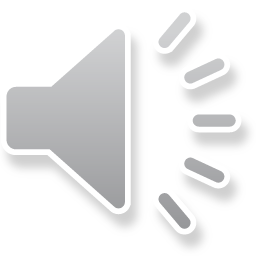 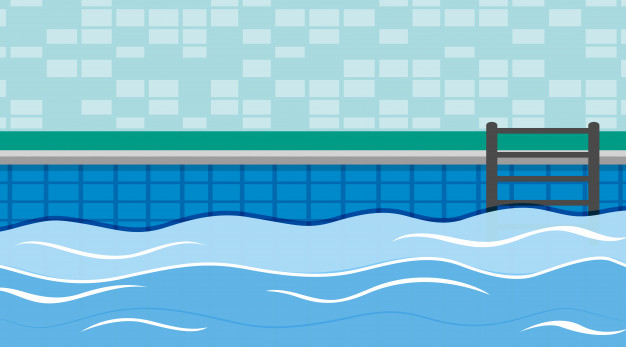 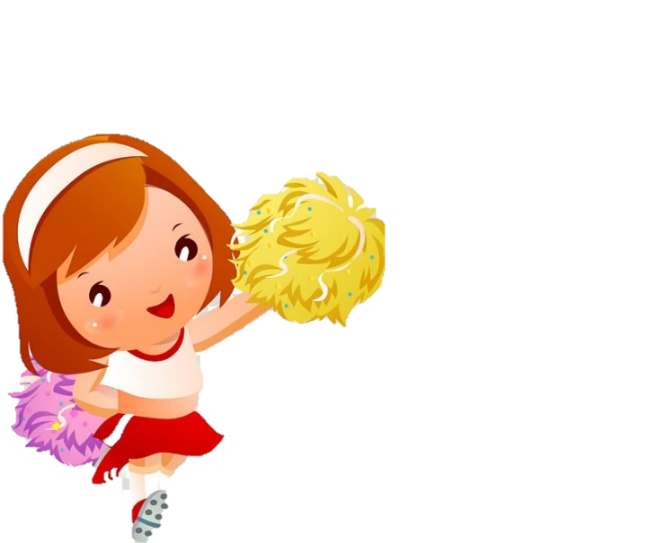 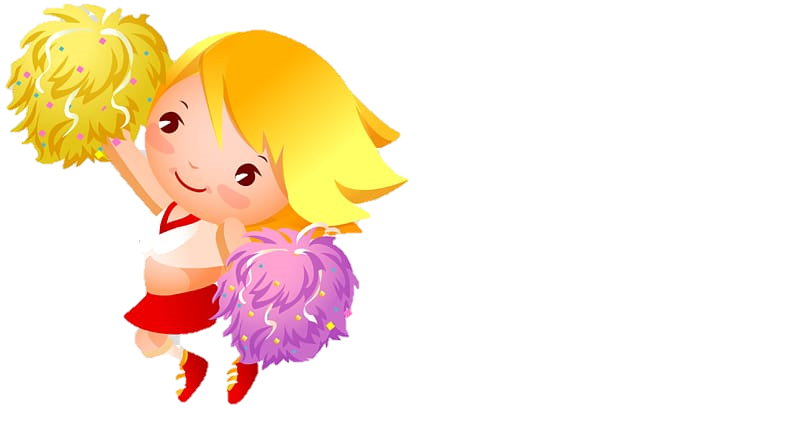 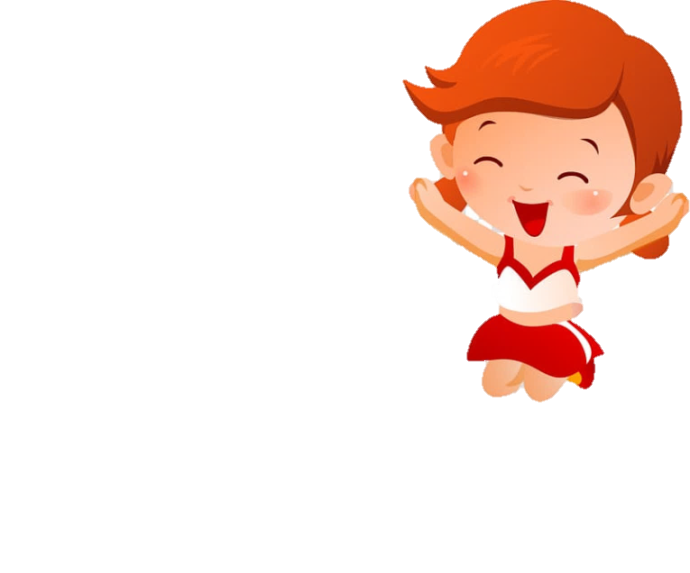 1
2
3
4
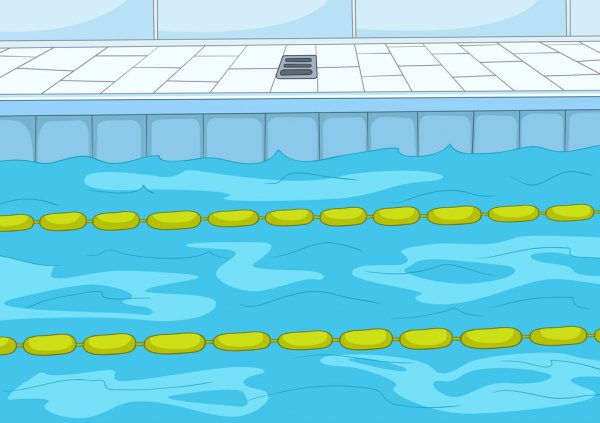 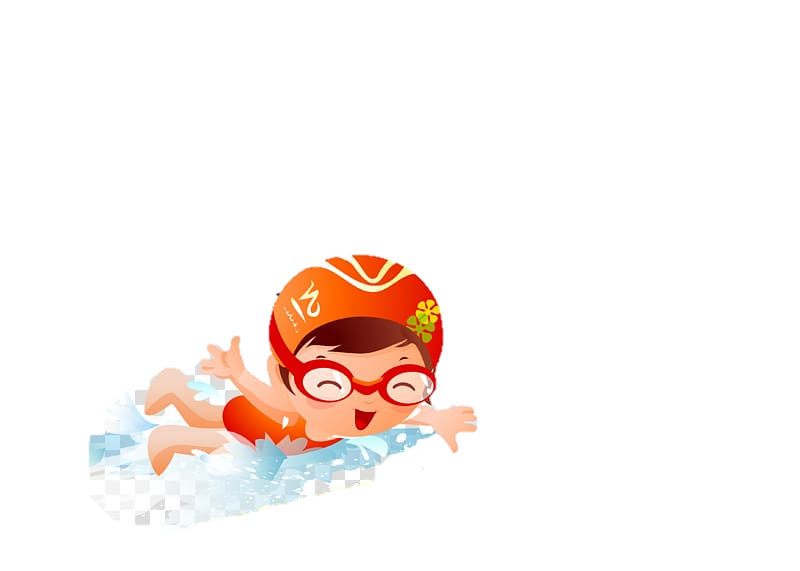 ĐỘI A
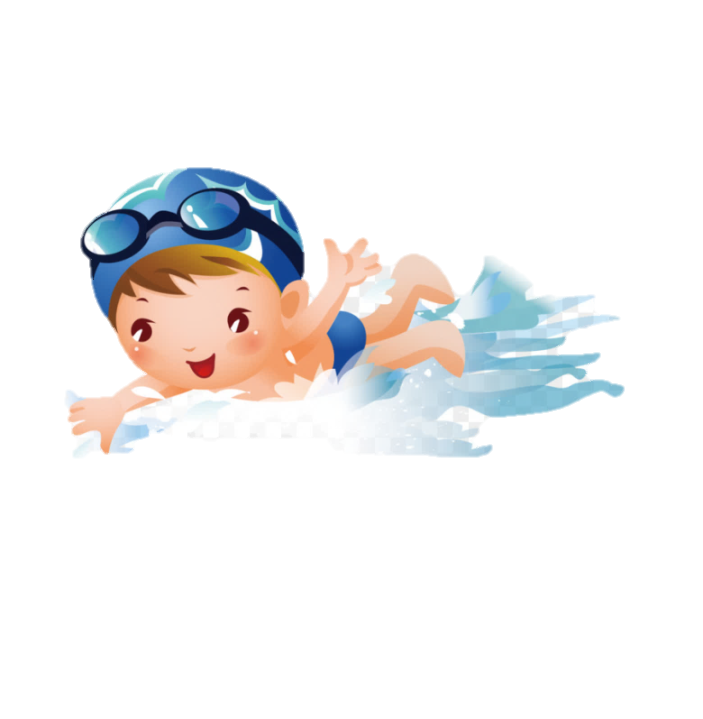 ĐỘI B
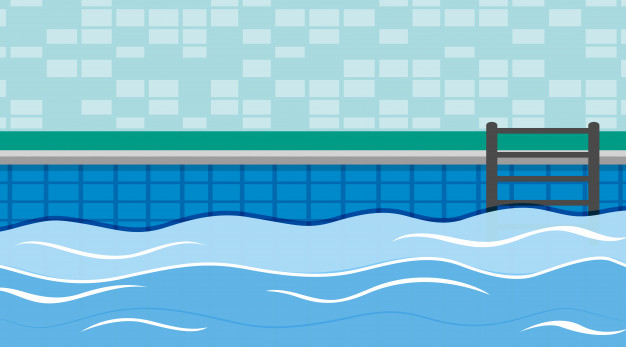 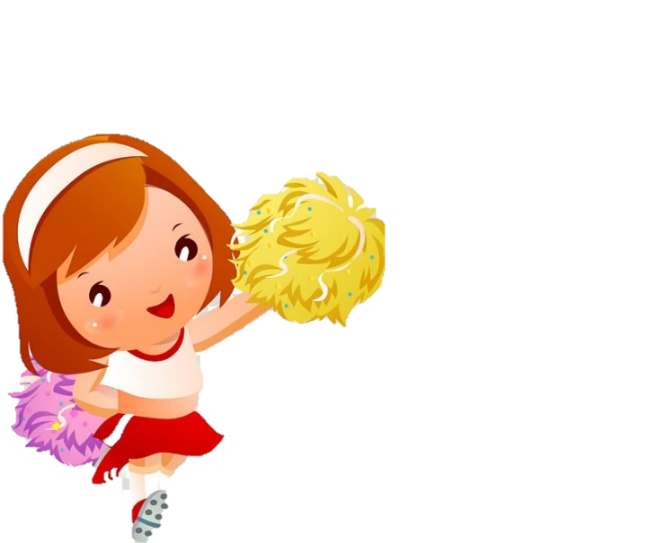 1
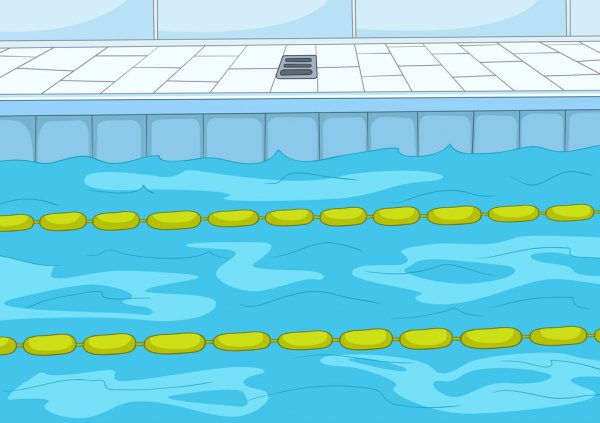 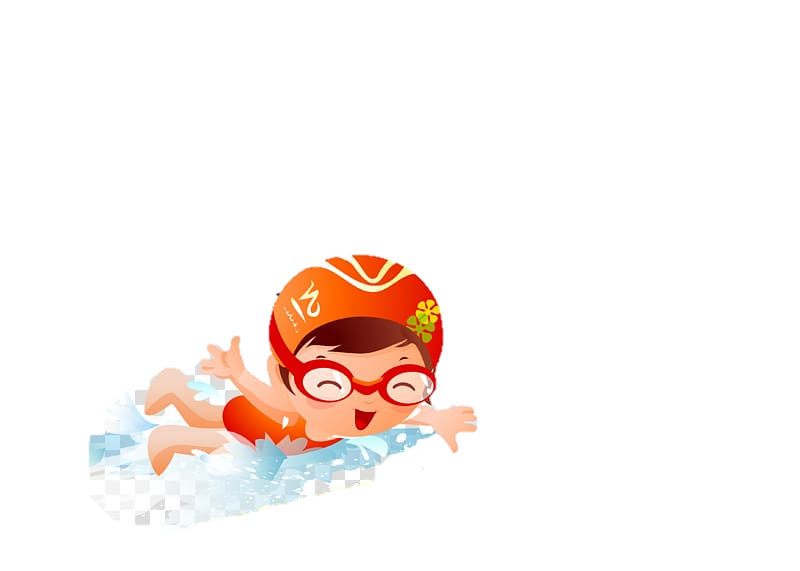 ĐỘI A
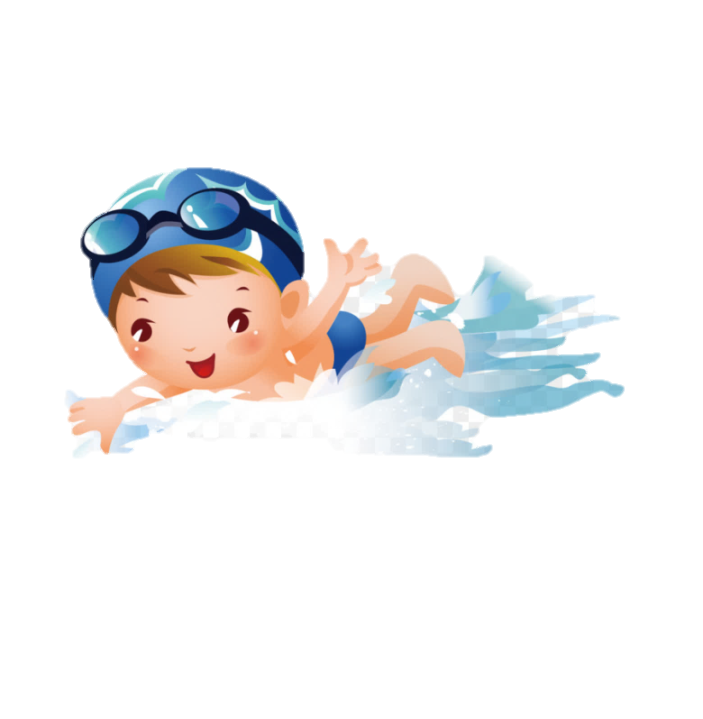 ĐỘI B
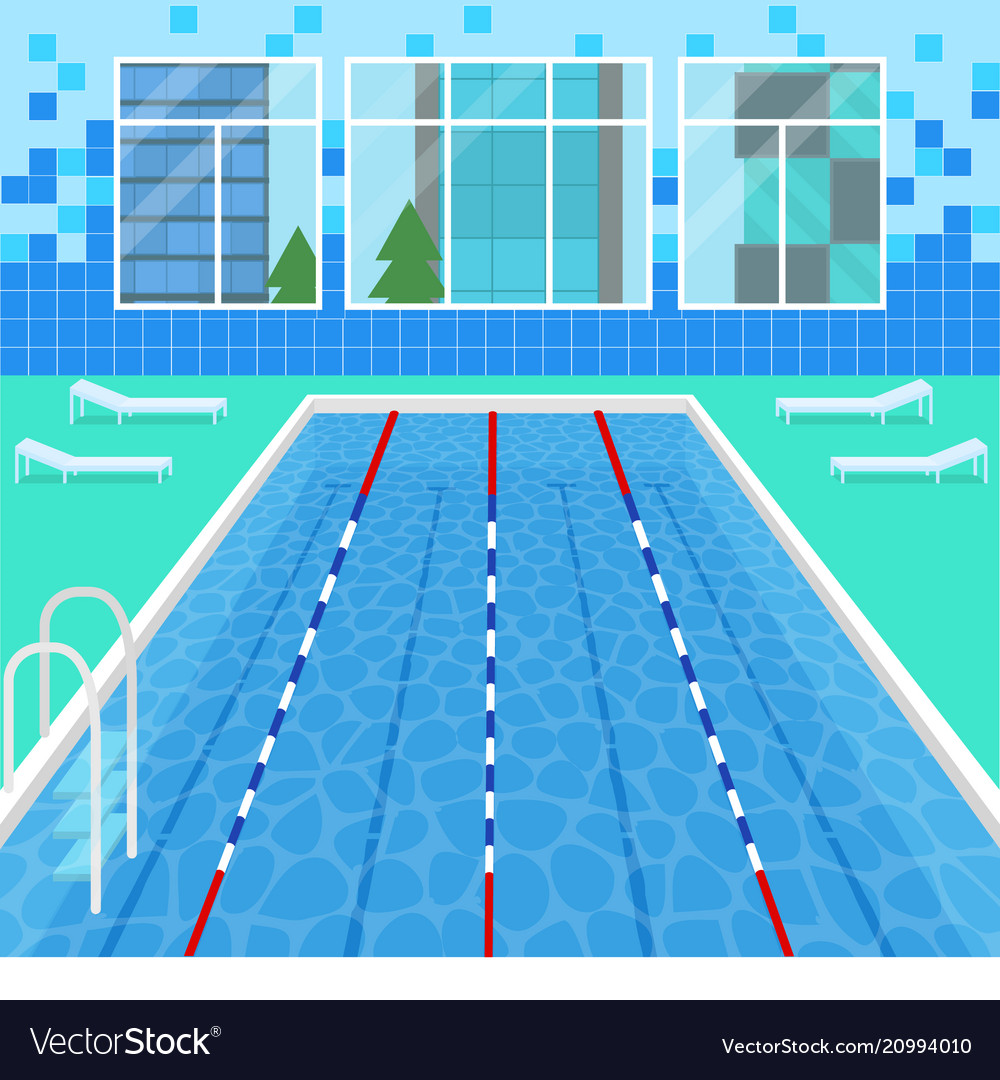 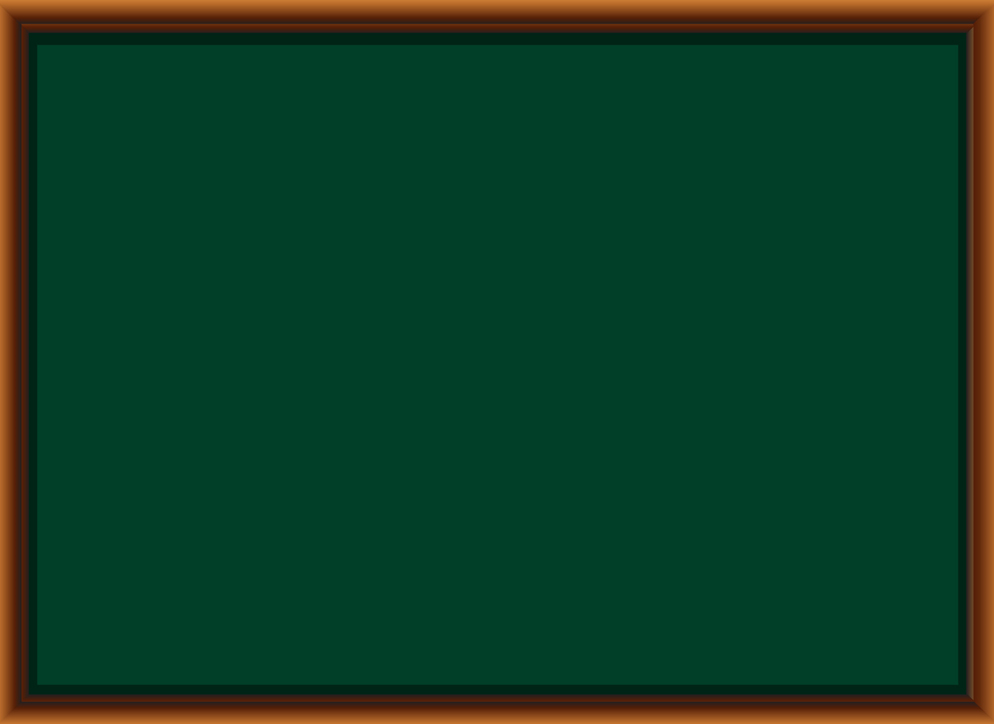 Bài trước em đã học bài gì?
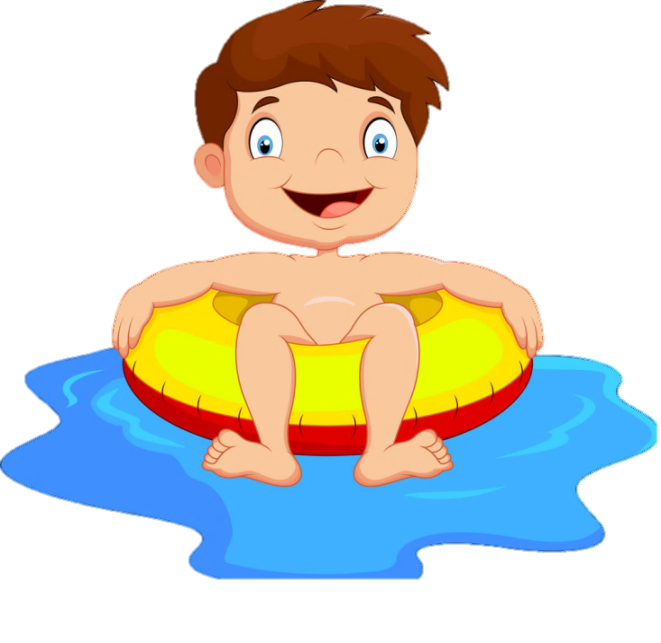 Cuốn sách của em
Trở về
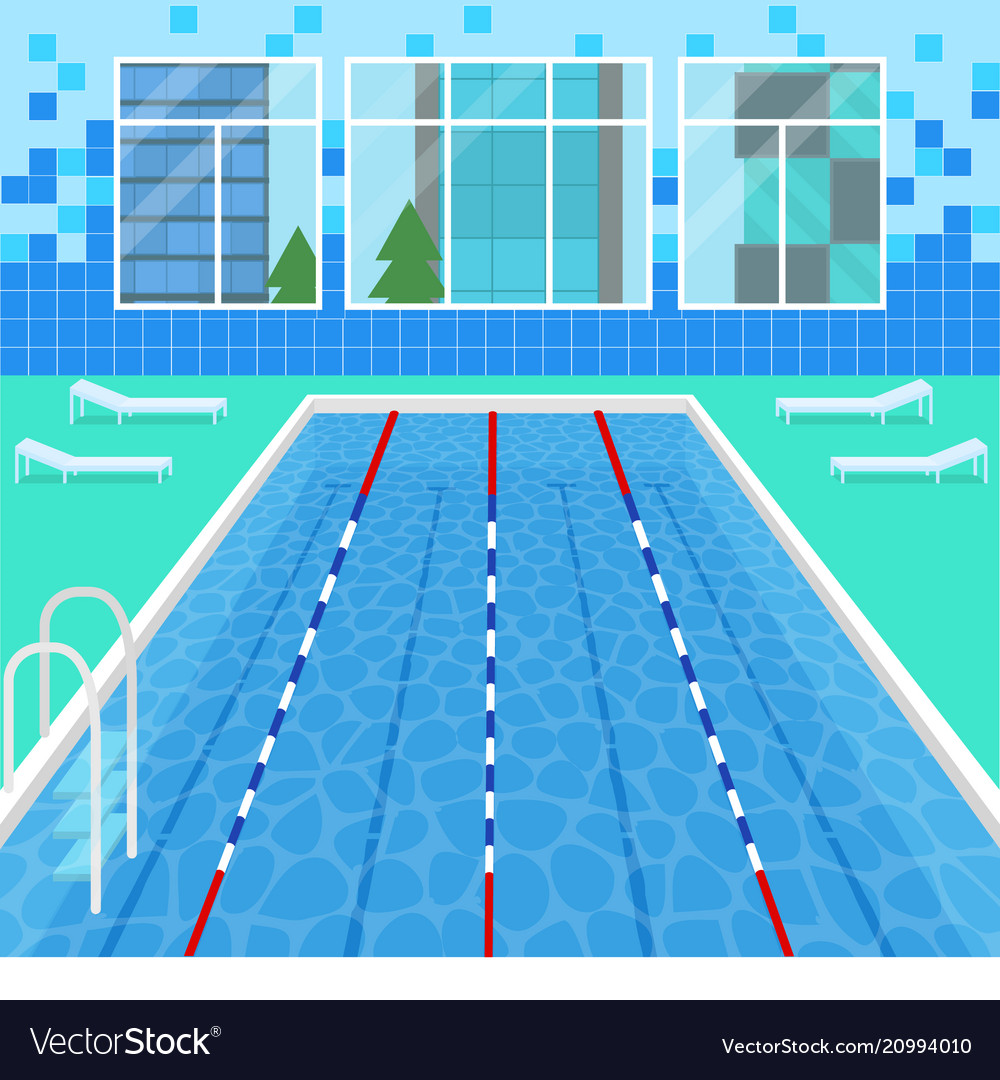 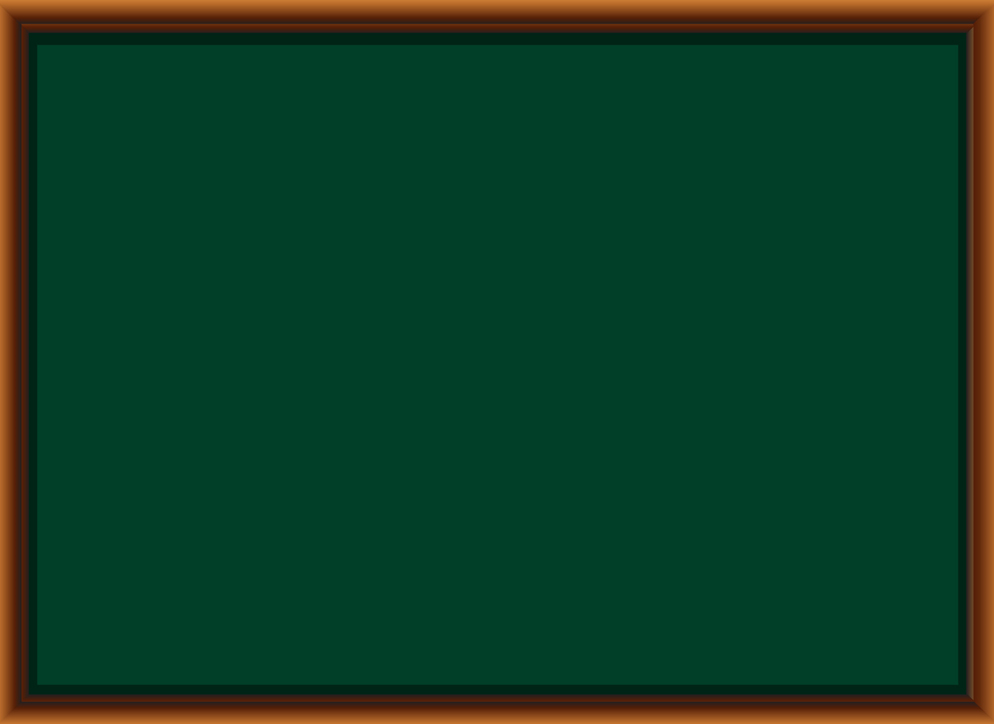 Tên sách là hàng chữ lớn ở khoảng giữa....
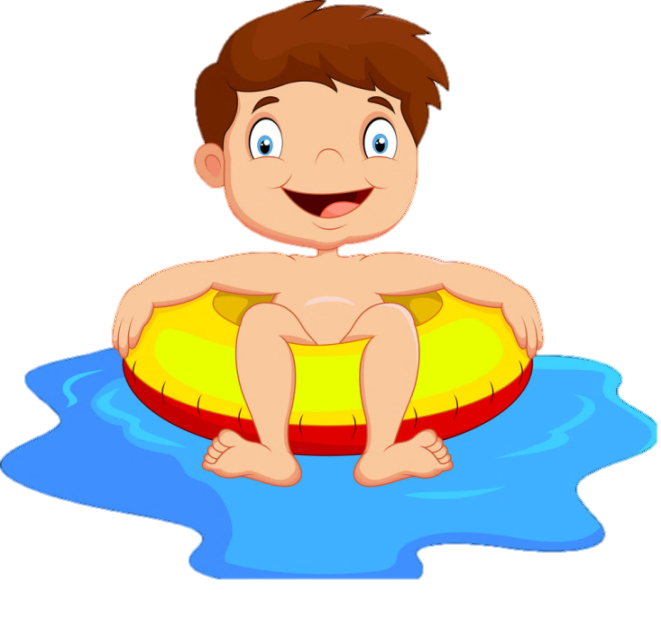 Bìa sách
Trở về
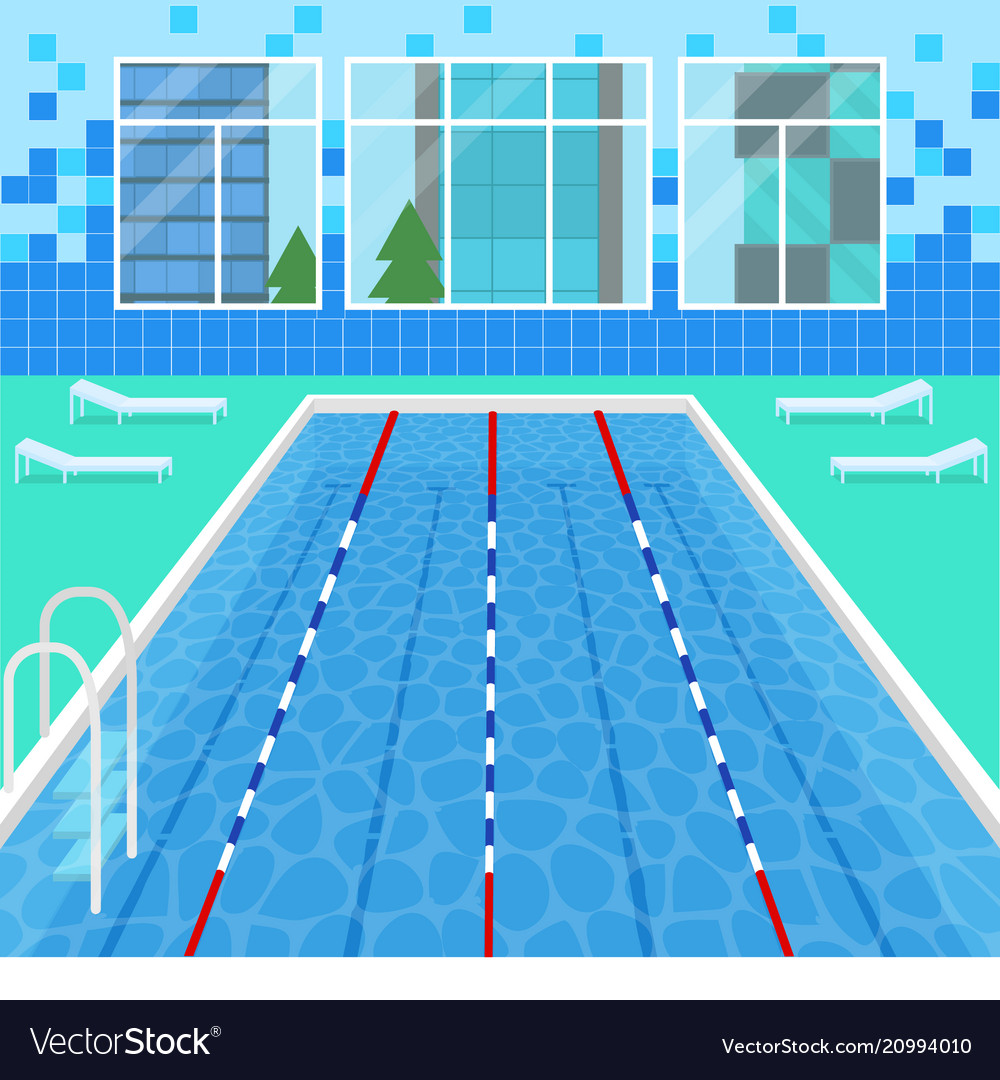 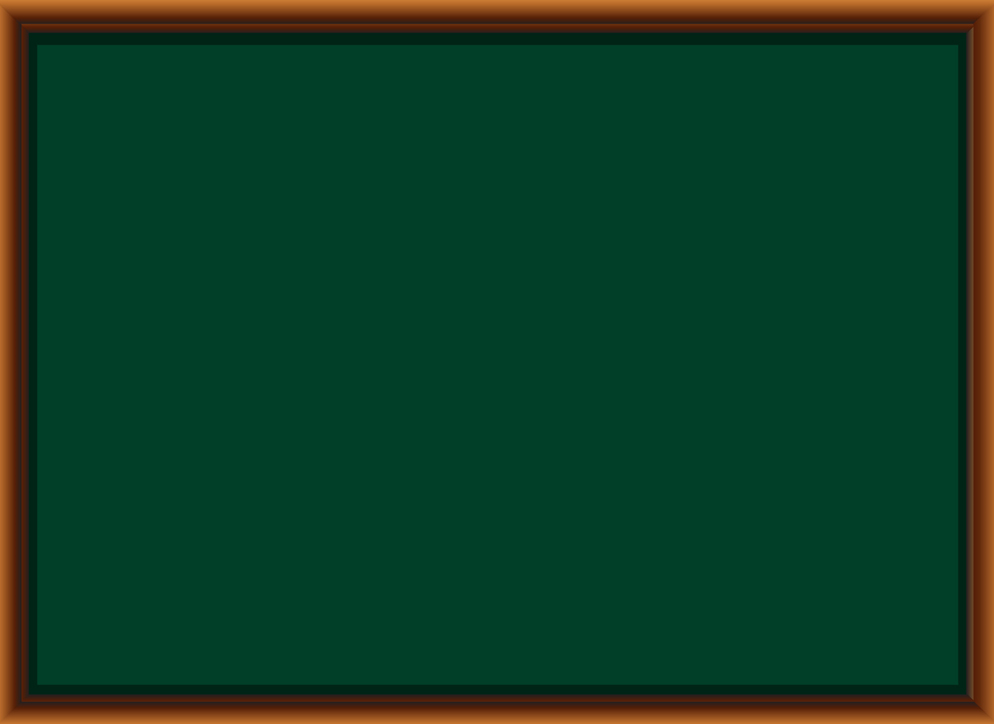 Người viết sách được gọi là:
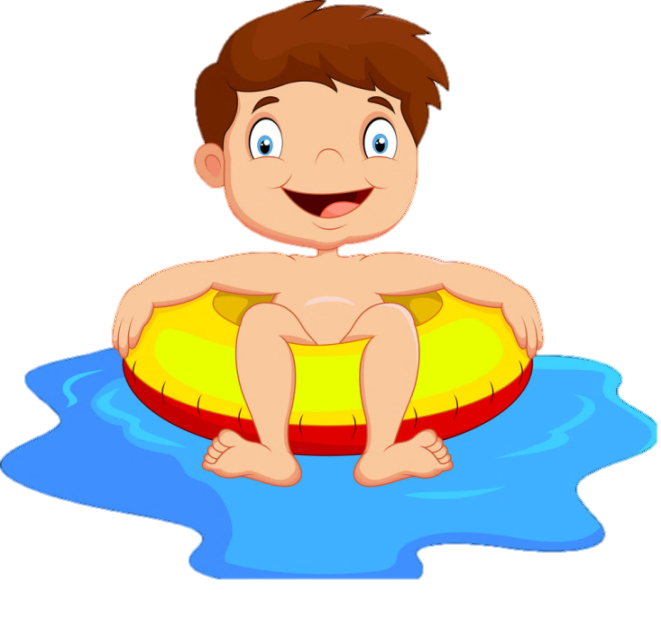 Tác giả
Trở về
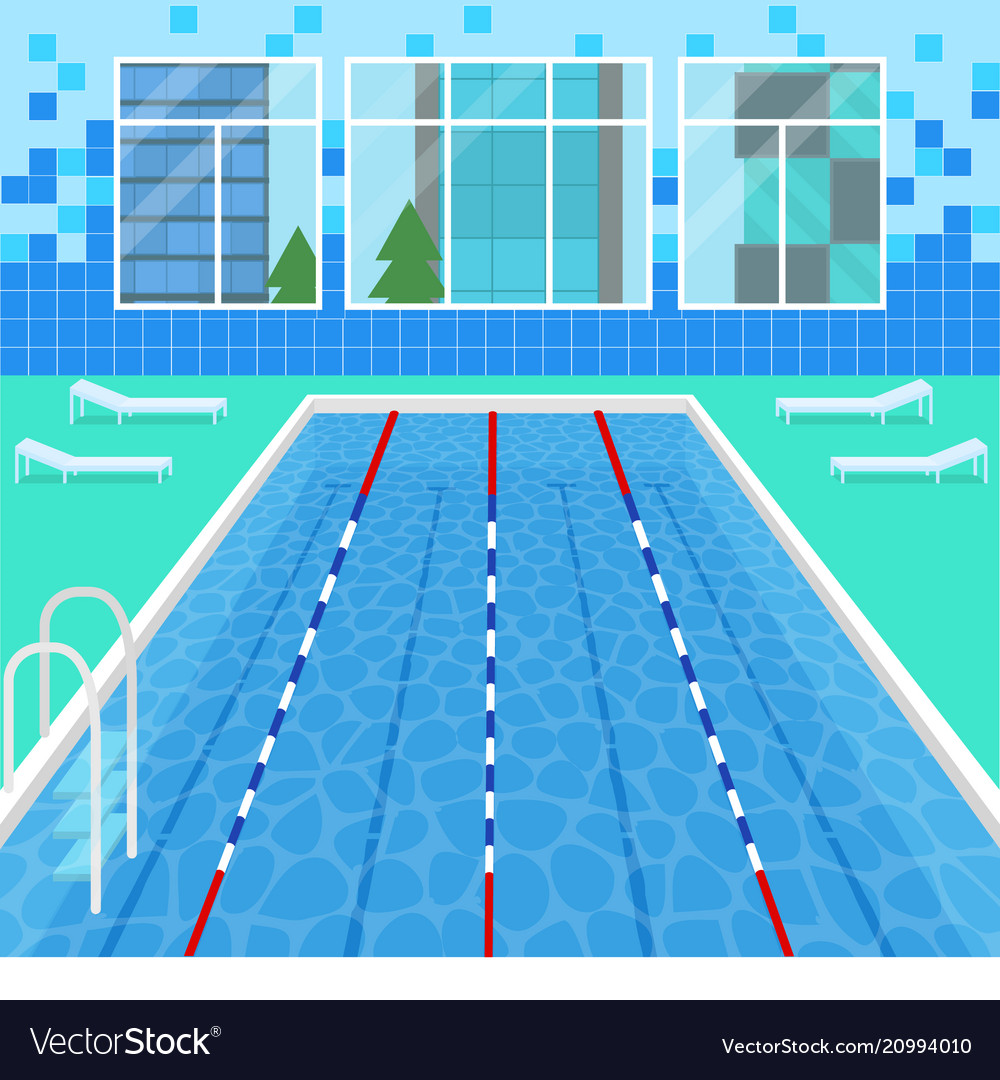 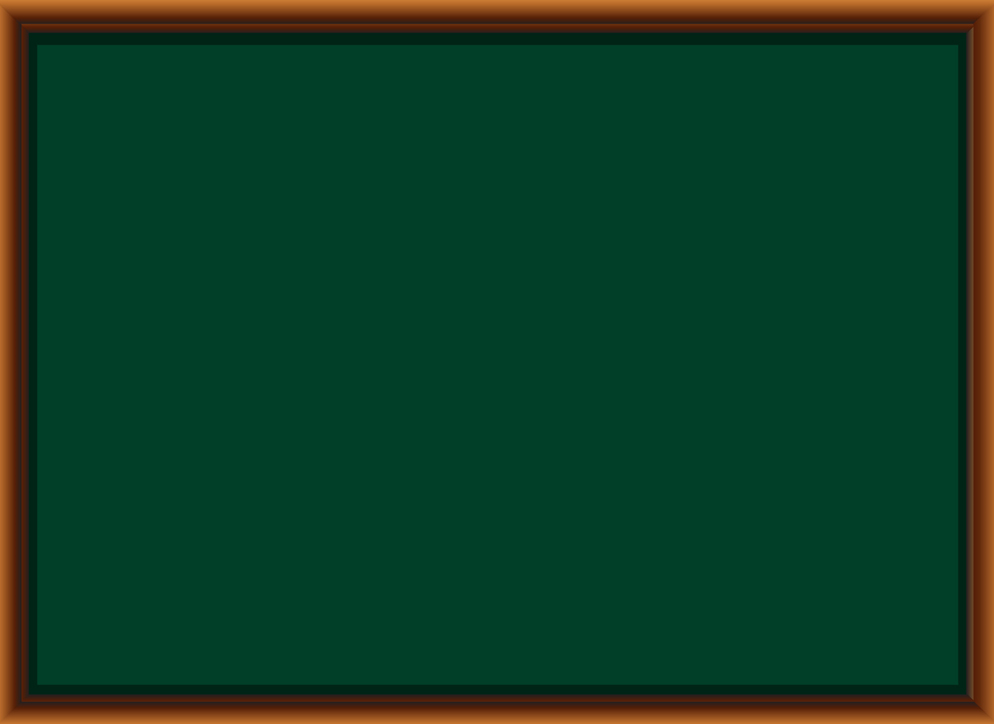 Ngay sau trang bìa là gì......
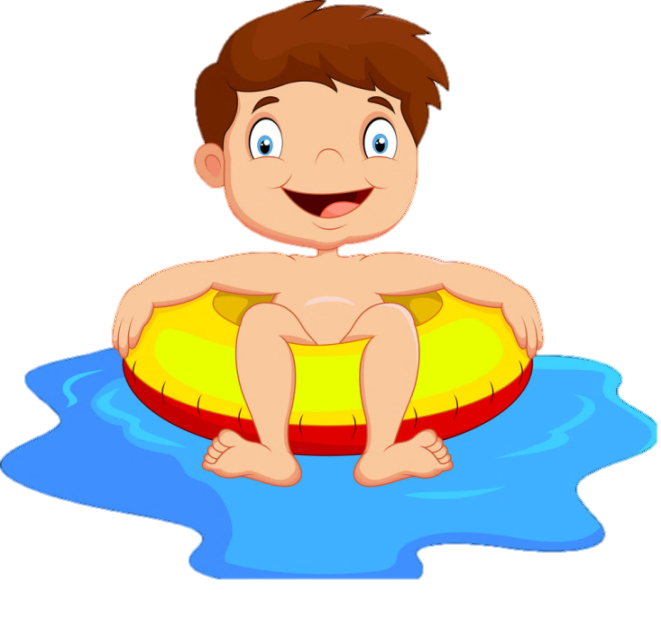 Mục lục
Trở về
Bài 16: KHI TRANG SÁCH MỞ RA
Tiết 1 + 2
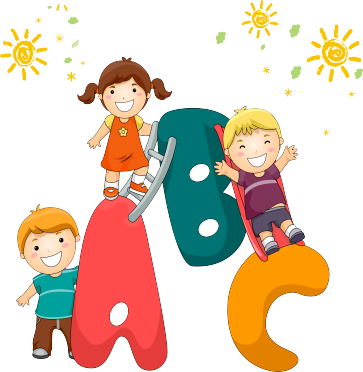 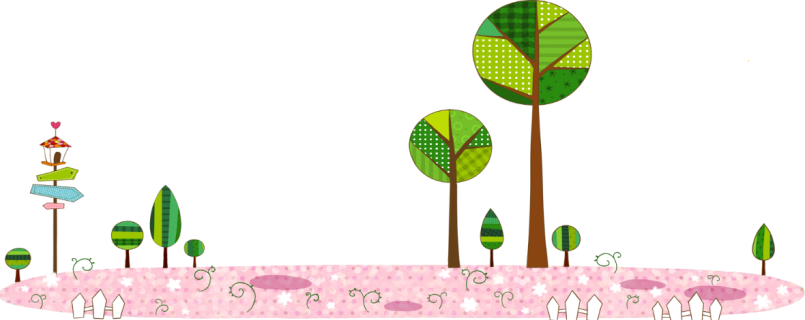 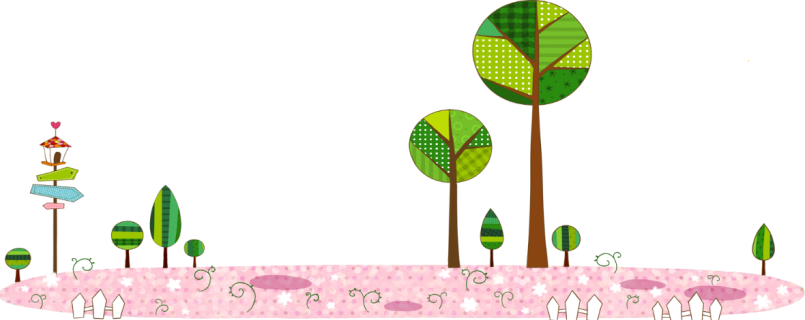 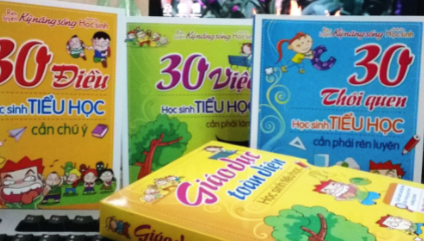 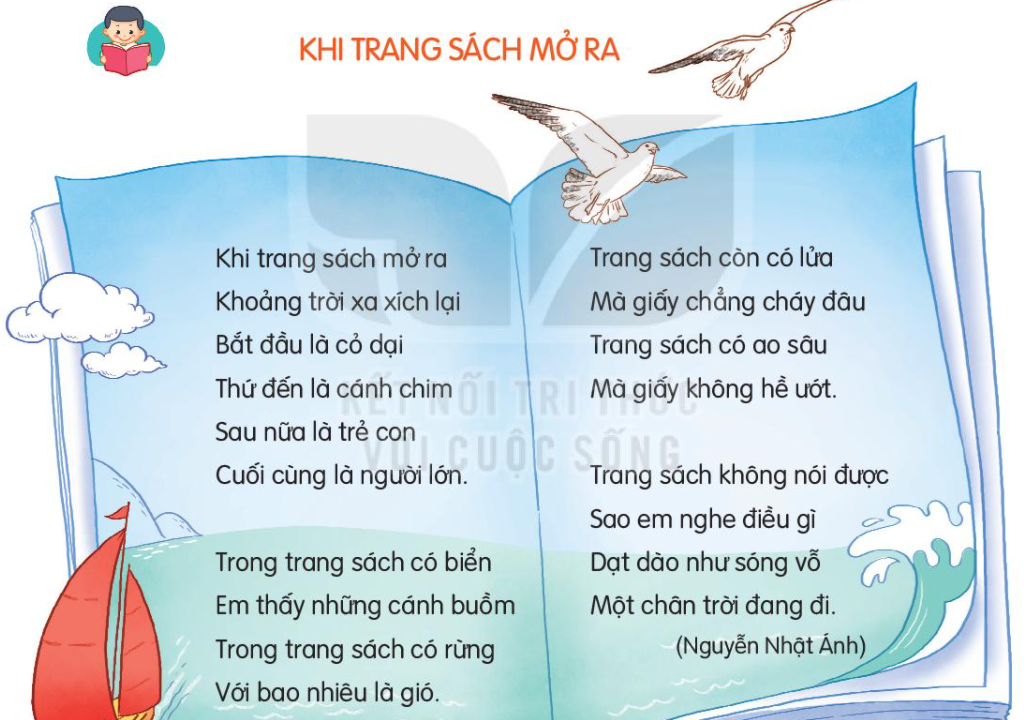 Đọc mẫu
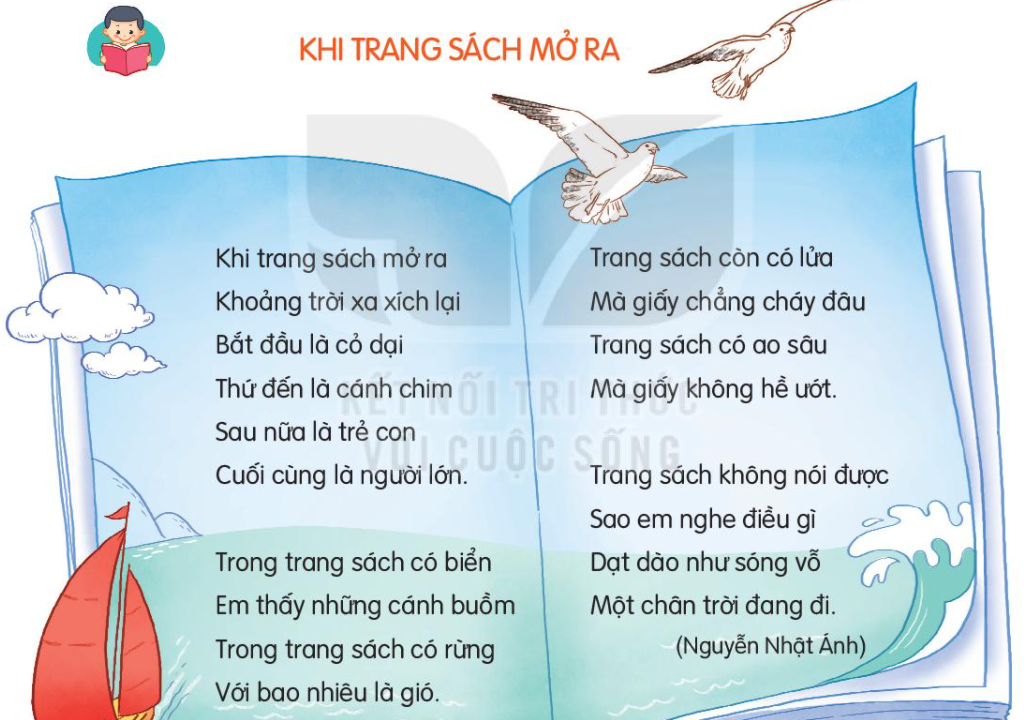 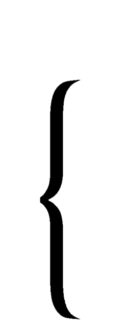 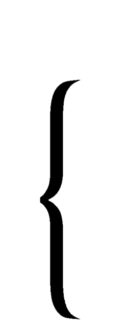 1
3
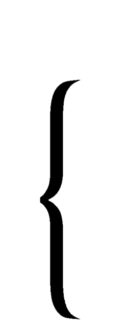 4
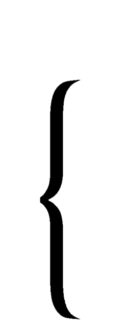 2
Đọc nối tiếp đoạn
[Speaker Notes: Bài g]
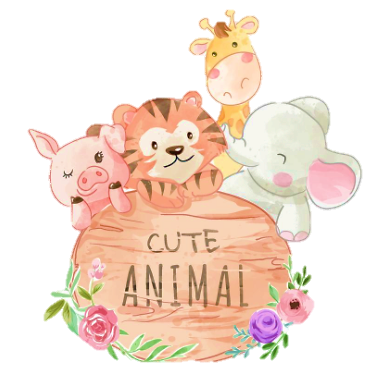 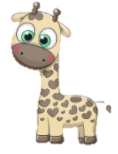 cỏ dại: cỏ mọc tự nhiên
Giải nghĩa
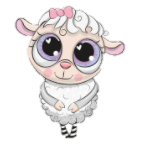 thứ đến: sau đó
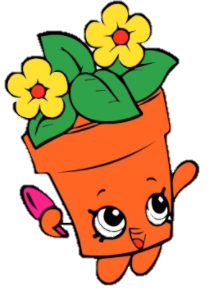 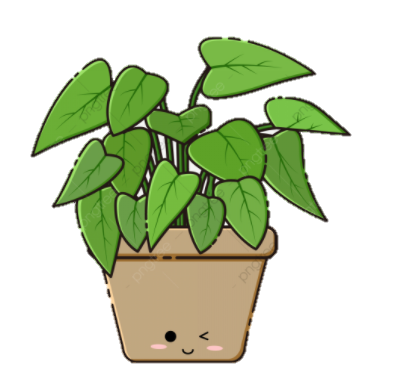 Trả lời câu hỏi
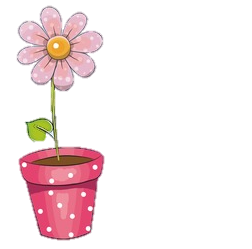 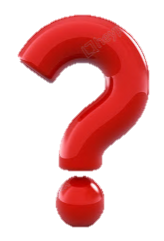 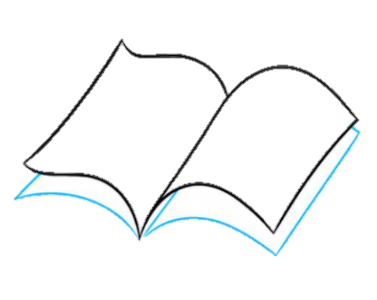 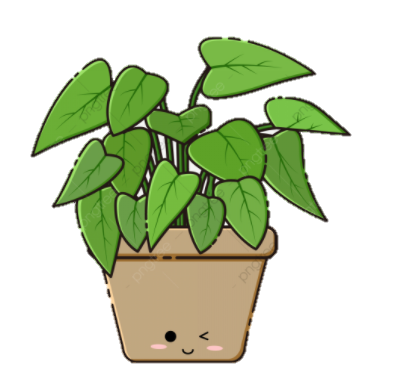 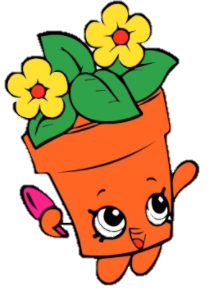 1. Sắp xếp các sự vật sau theo thứ tự được nhắc đến trong khổ thơ đầu
d. trẻ con
c. người lớn
c. người lớn
d. trẻ con
b. cỏ dại
a. cánh chim
a. cánh chim
b. cỏ dại
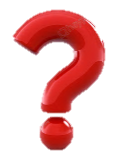 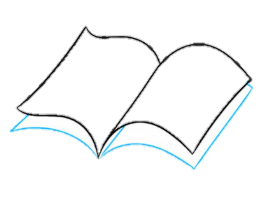 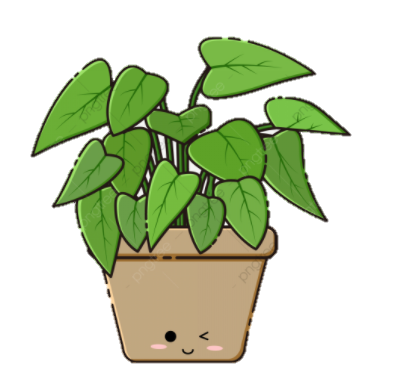 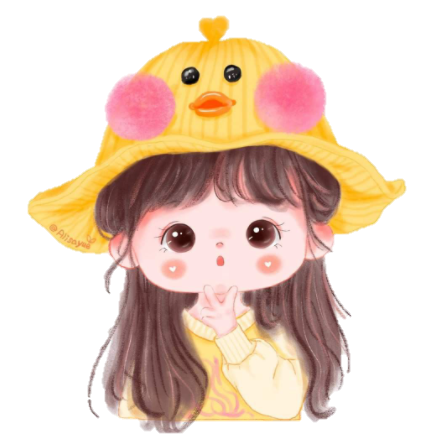 Ở khổ thơ thứ hai và thứ ba, bạn nhỏ thấy những gì trong trang sách?
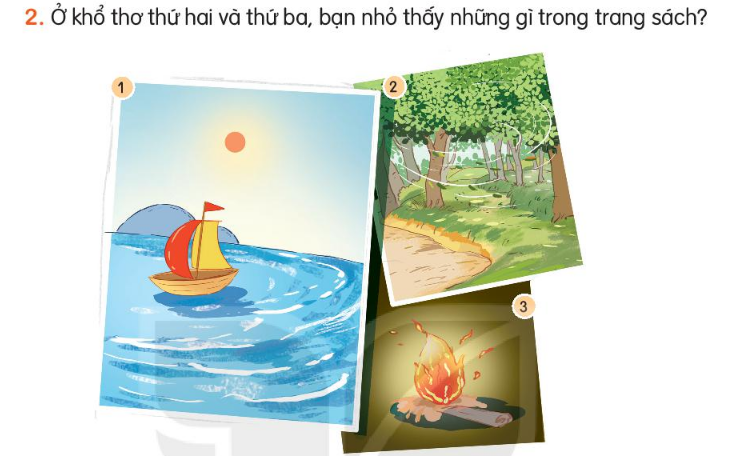 2
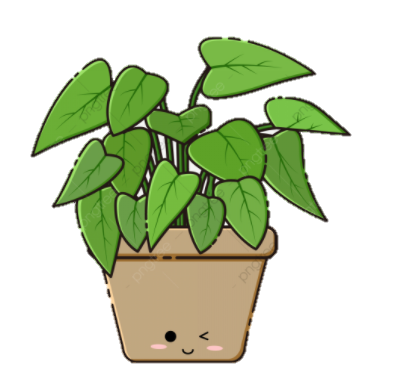 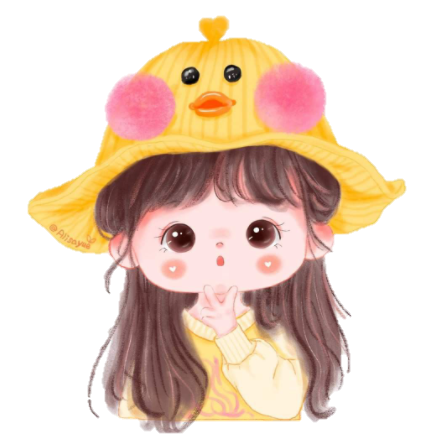 Biển, cánh buồm, rừng, gió, lửa, ao, giấy.
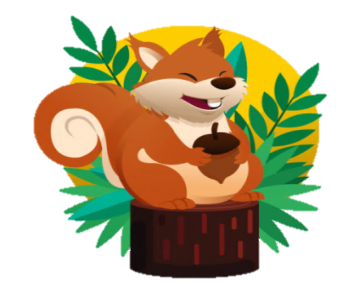 Câu 3: Theo em, khổ thơ cuối ý nói gì?
a.  Trong trang sách có tiếng sóng vỗ.
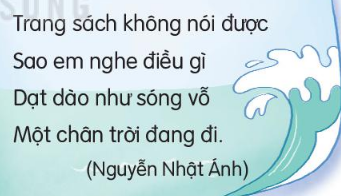 b. Trong trang sách có mây trời đang bay.
c. Trong trang sách có nhiều điều thú vị về cuộc sống.
Tìm các tiếng có vần giống nhau ở cuối các dòng thơ
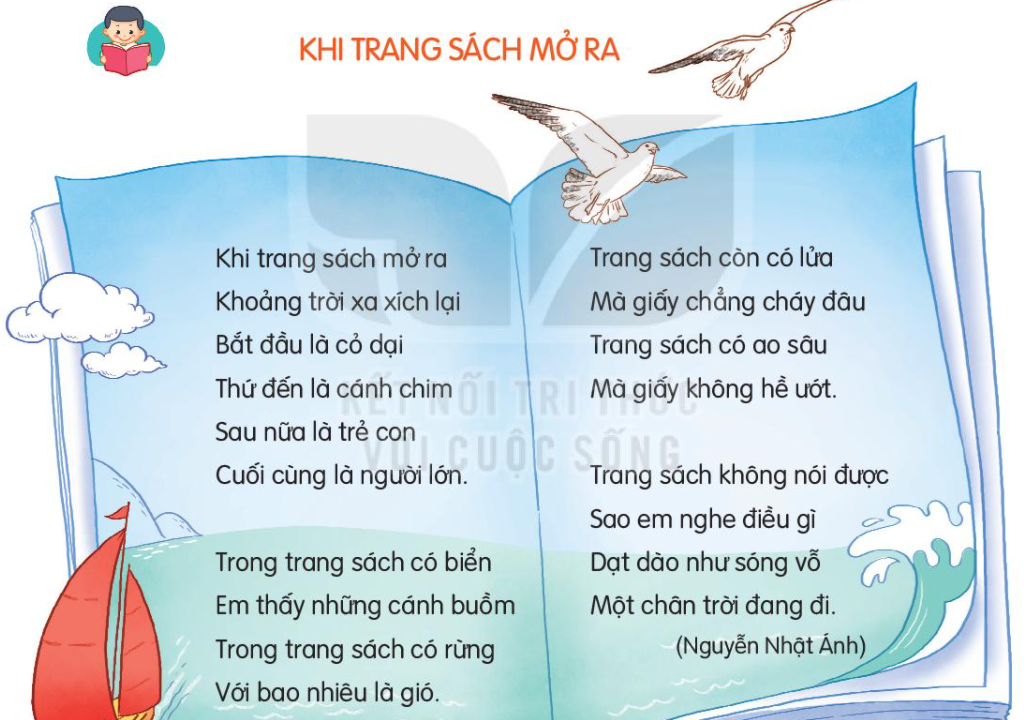 4
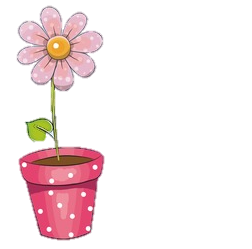 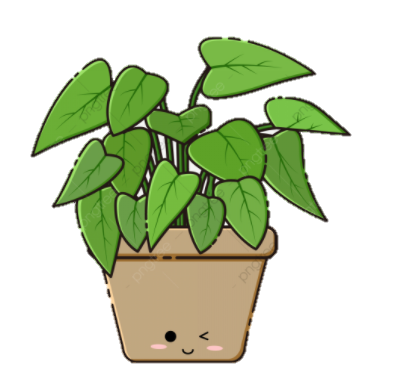 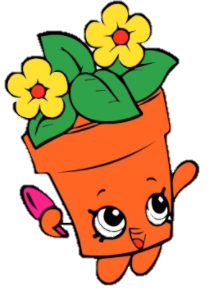 1. Tìm các từ ngữ chỉ sự vật trong khổ thơ thứ hai hoặc thứ ba
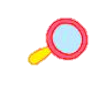 Luyện tập theo văn bản đọc
Khổ 3:
Khổ 2:
Trong trang sách có biển
Em thấy những cánh buồm
Trong trang sách có rừng
Với bao nhiêu là gió.
Trang sách còn có lửa
Mà giấy chẳng cháy đâu
Trang sách có ao sâu
Mà giấy không hề ướt.
Đặt một câu về một cuốn truyện
M. Truyện Tích Chu nói về tình cảm bà cháu
2
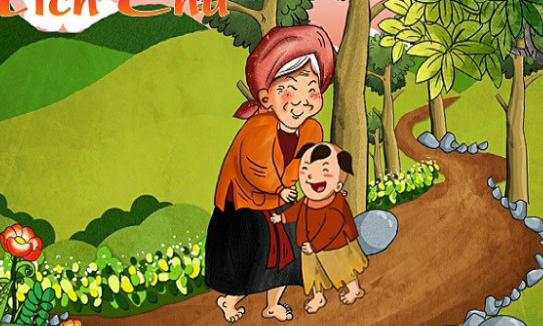 Bài 16: KHI TRANG SÁCH MỞ RA
Tiết 3
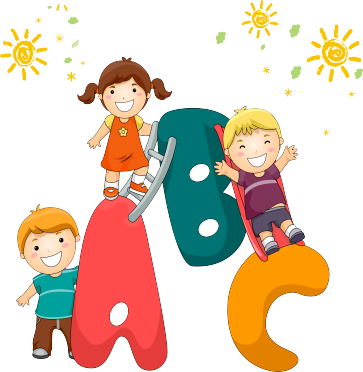 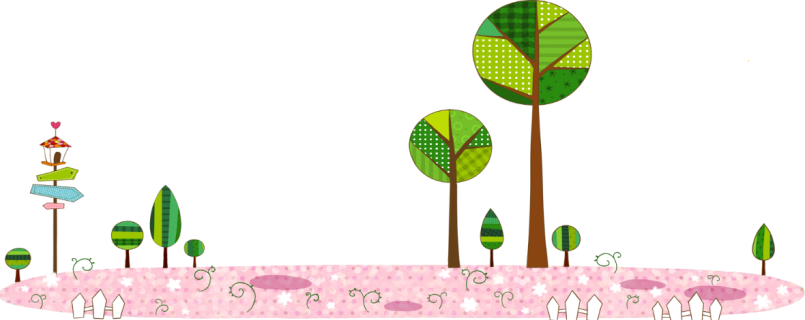 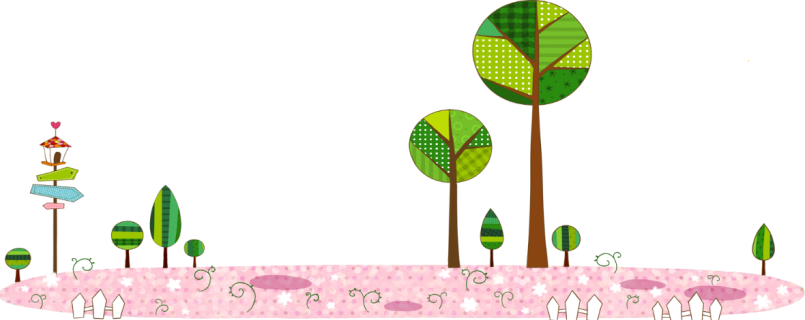 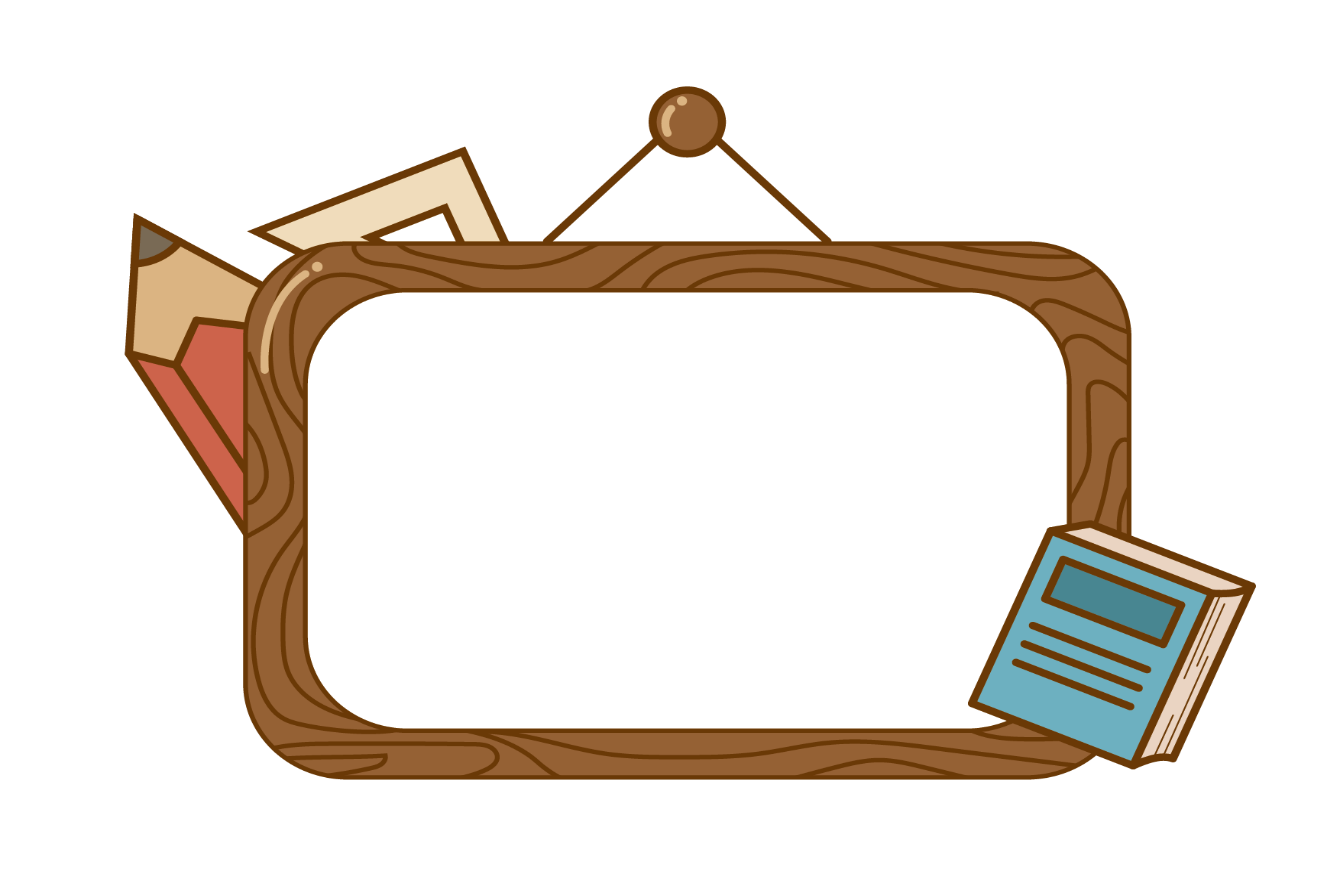 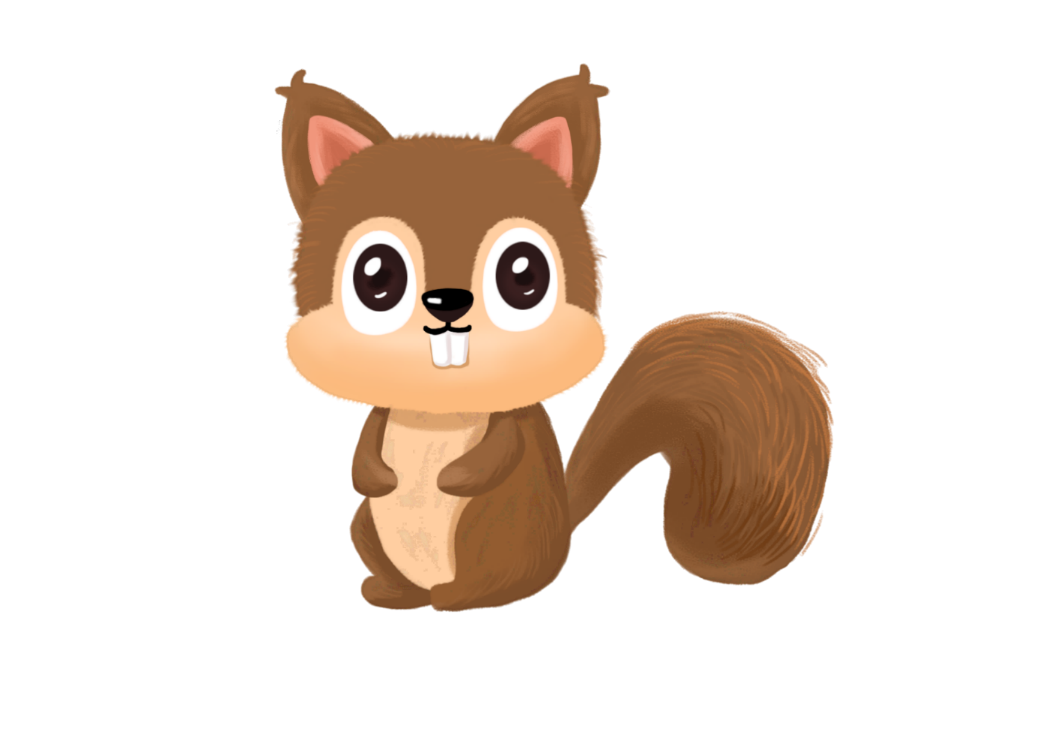 Viết
Nghe – viết
Khi trang sách mở ra
Trang sách còn có lửa
Mà giấy chẳng cháy đâu
Trang sách có ao sâu
Mà giấy không hề ướt
Trang sách không nói được
Sao em nghe điều gì
Dạt dào như sóng vỗ
Một chân trời đang đi.
Đoạn văn có những chữ nào cần viết hoa?
Nghe – viết
Khi trang sách mở ra
Trang sách còn có lửa
Mà giấy chẳng cháy đâu
Trang sách có ao sâu
Mà giấy không hề ướt
Trang sách không nói được
Sao em nghe điều gì
Dạt dào như sóng vỗ
Một chân trời đang đi.
Chữ đứng đầu câu cần viết hoa
TËp viÕt tõ khã
trang sách
dạt dào
chân trời
sóng vỗ
Viết tên 2 tác giả của những cuốn sách  em đã học
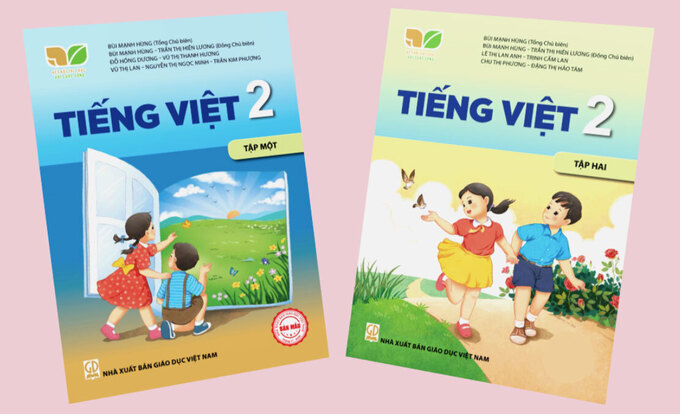 2
3. Chọn a hoặc b
a. Chọn l hoặc n thay cho ô vuông
Dao có mài mới sắc, người có học mới nên
Hay học thì sang hay  làm thì có 
Lật từng trang, từng trang
   Giấy trắng sờ mát rượi
   Thơm tho mùi giấy mới
   Nắn nót bàn tay xinh.
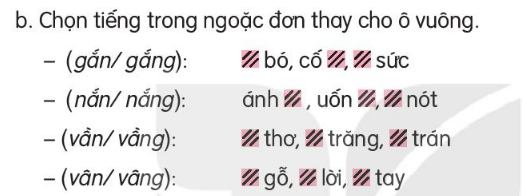 gắn bó, cố gắng, gắng sức
Ánh nắng, uốn nắn, nắn nót
Vần thơ, vầng trăng, vầng trán
Vân gỗ, vâng lời, vân tay
Bài 16: KHI TRANG SÁCH MỞ RA
Tiết 4
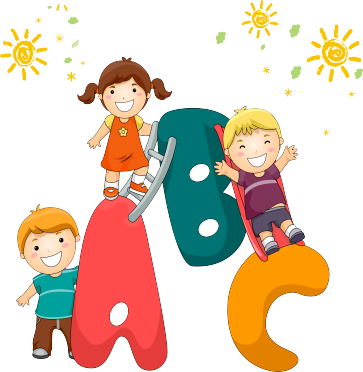 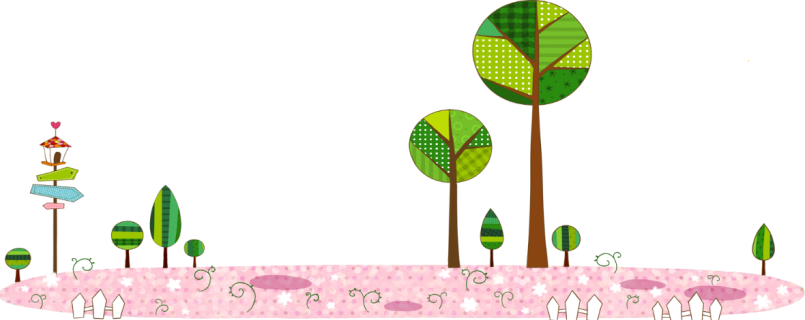 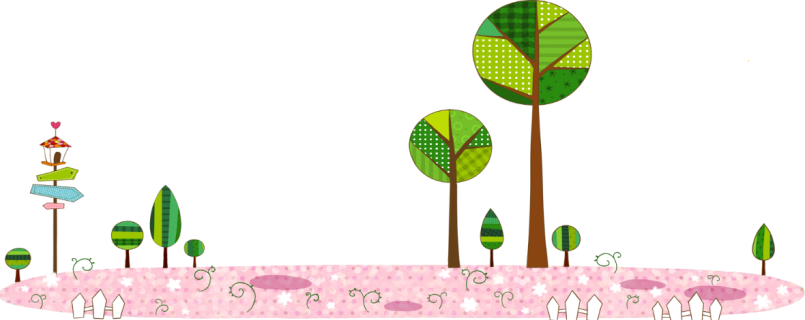 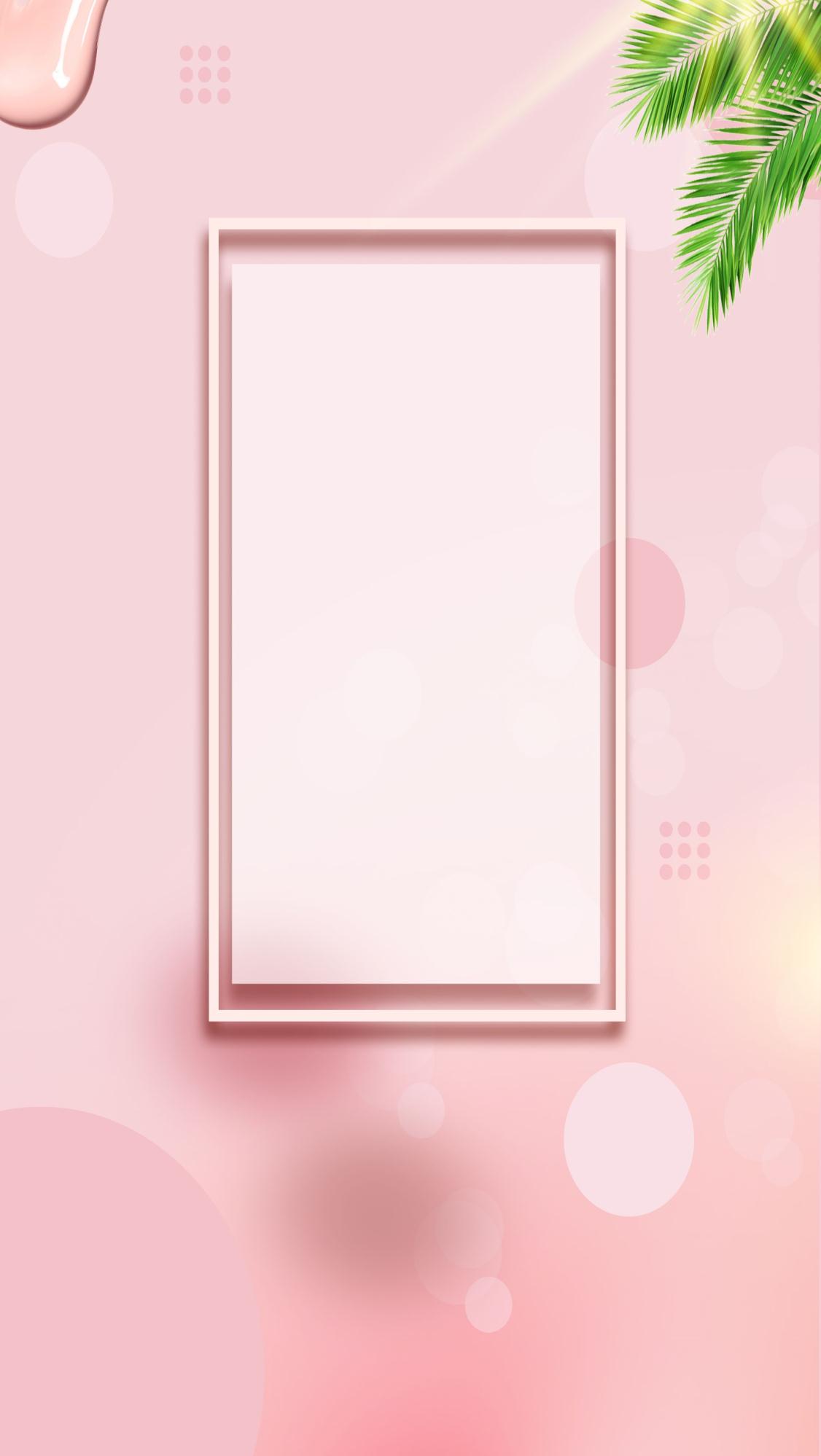 4
Luyện tập
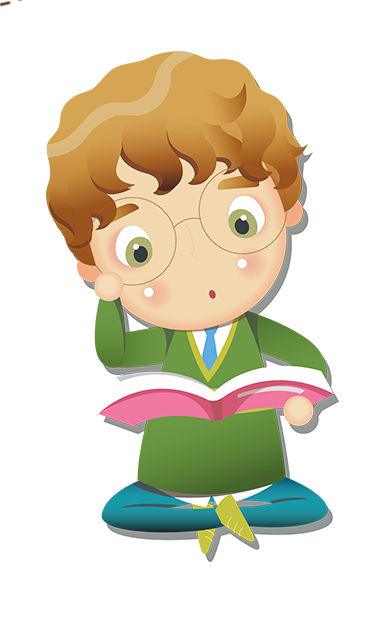 Chọn từ chỉ đặc điểm của mỗi đồ dùng học tập trong hình
(Thẳng tắp, trắng tinh, nhọn hoắt, tím ngắt)
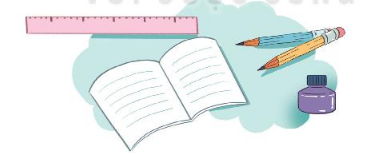 2. Kết hợp từ ngữ ở cột A với từ ngữ ở cột B để tạo câu nêu đặc điểm
A
B
Bàn học của Bống
thơm mùi giấy mới.
Cuốn vở
ngăn nắp, gọn gàng.
nhỏ xíu như một viên kẹo.
Cục tẩy
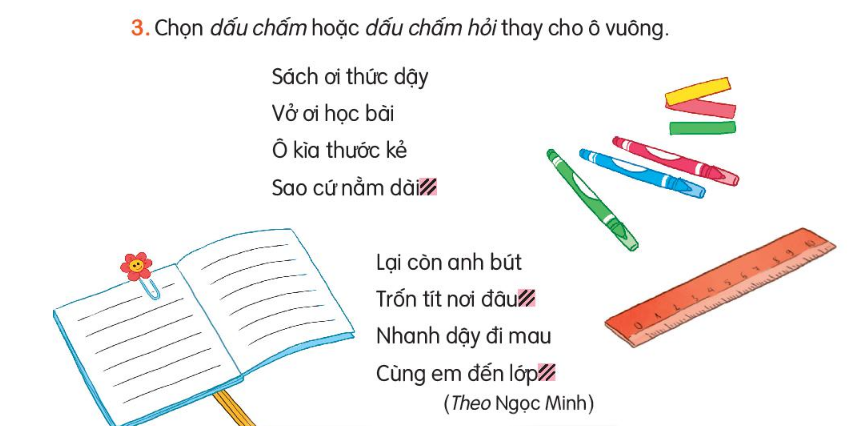 ?
.
.
1. Kể tên các đồ dùng học tập của em.
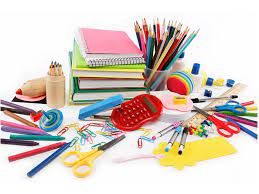 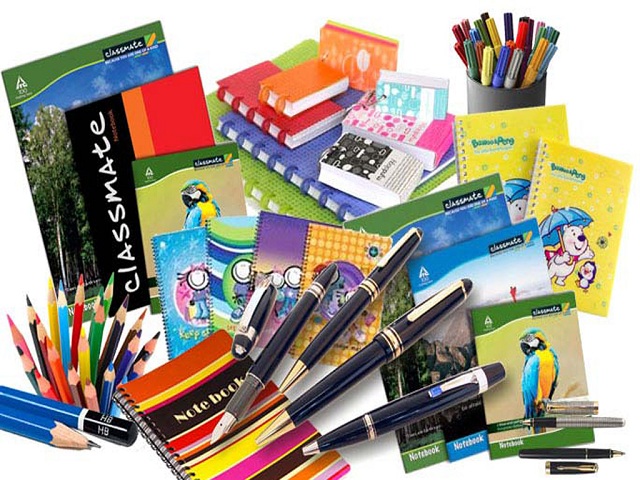 2. Viết 3 – 4 câu tả một đồ dùng học tập của em.
1. Em chọn tả đồ dùng học tập nào?
Tả đồ dùng học tập
2. Nó có đặc điểm gì (về hình dáng, màu sắc,…)?
4.  Em có nhận xét hay suy nghĩ gì về đồ dùng học tập đó?
3. Nó giúp ích gì cho em trong học tập?
Bài 16: KHI TRANG SÁCH MỞ RA
Tiết 5 + 6
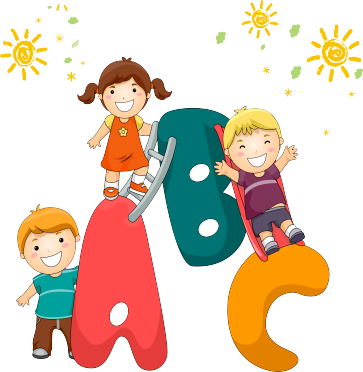 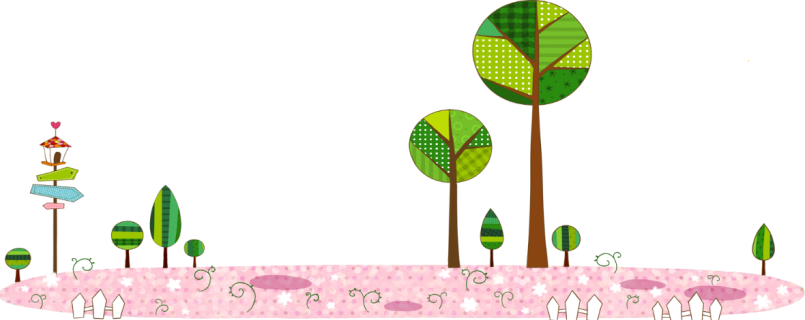 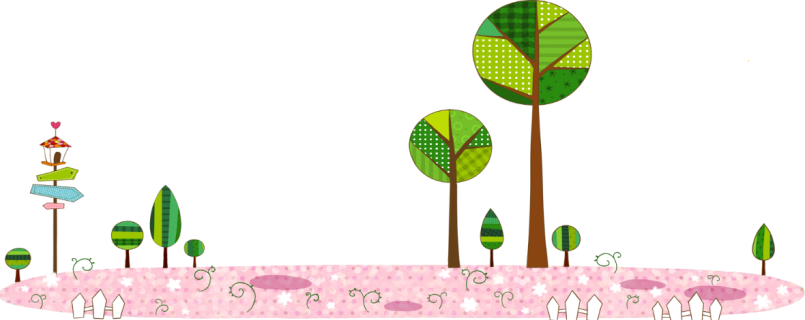 1. Cho biết phiếu đọc sách dưới đây của bạn Nam có những nội dung gì.
2. Ghi chép các thông tin về cuốn sách mà em đã đọc vào phiếu đọc sách theo mẫu
PHIẾU ĐỌC SÁCH
Ngày: (….)
Tên sách: (….)
Tên tác giả: (….)
Điều em thích nhất: (….)
3. Nói về điều em thích nhất trong cuốn sách đã đọc
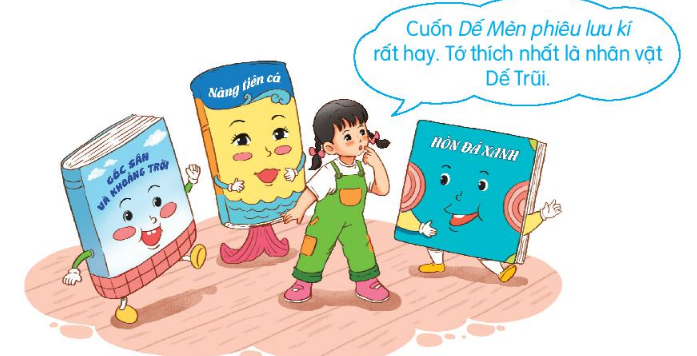 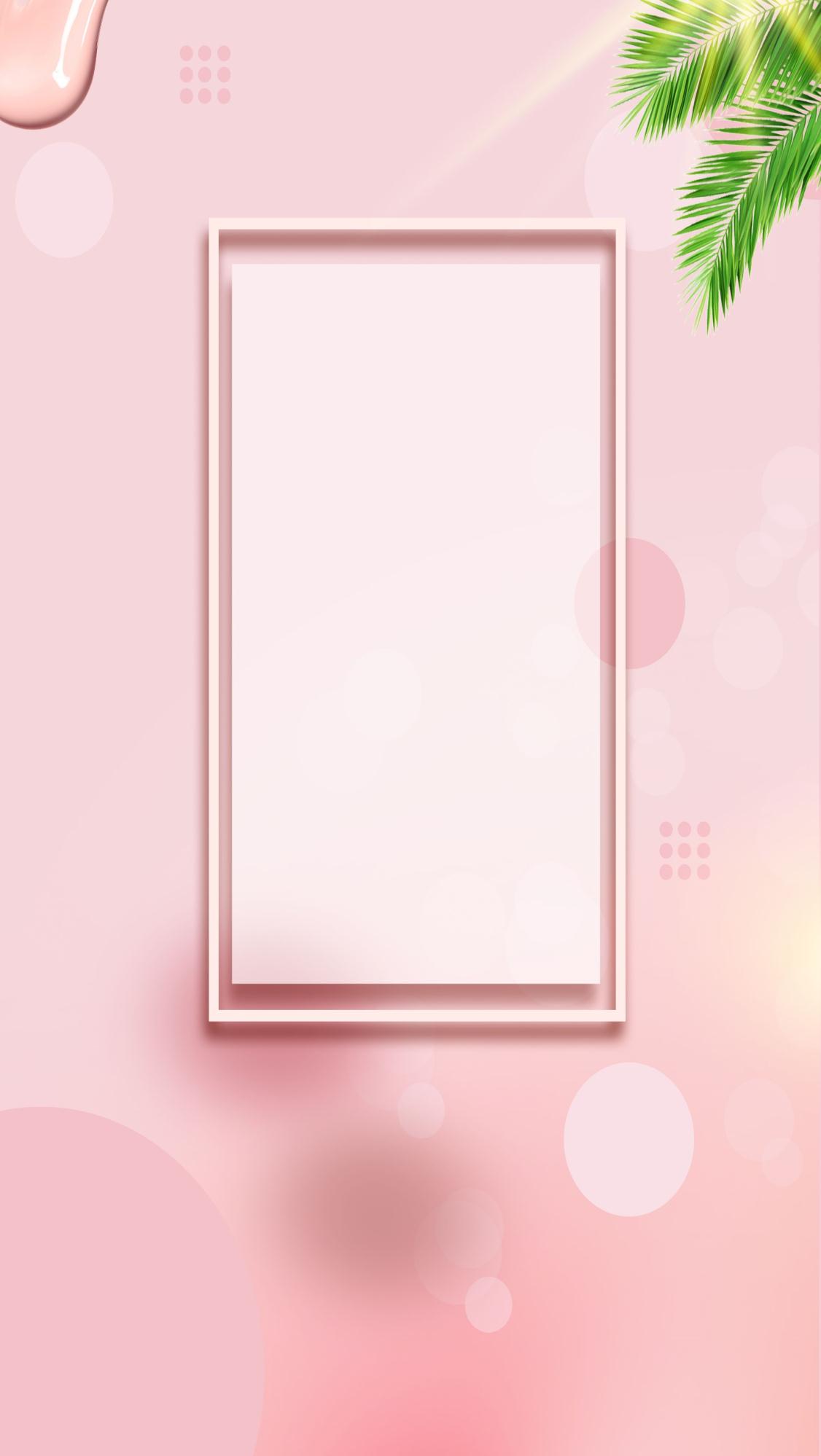 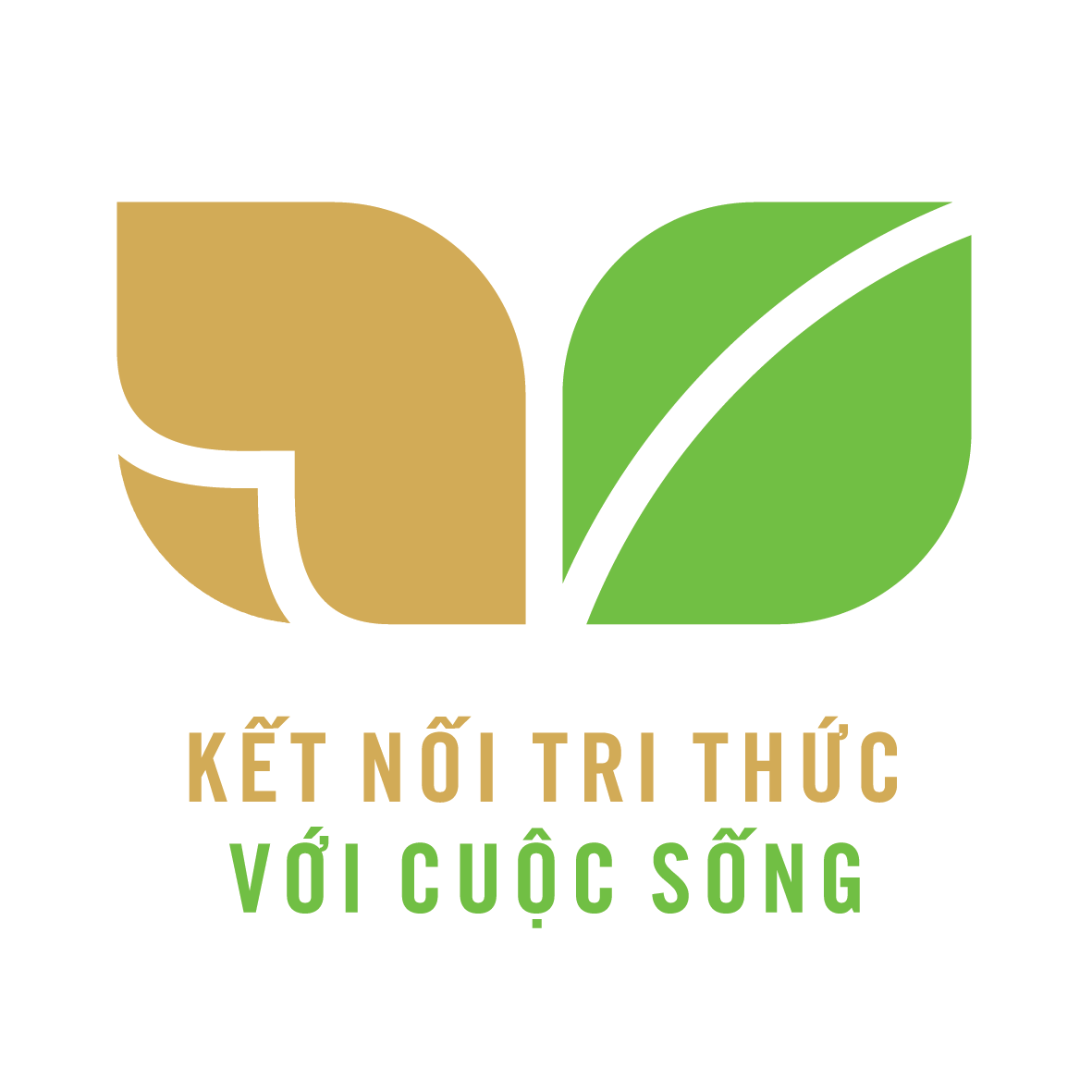 CỦNG CỐ BÀI HỌC
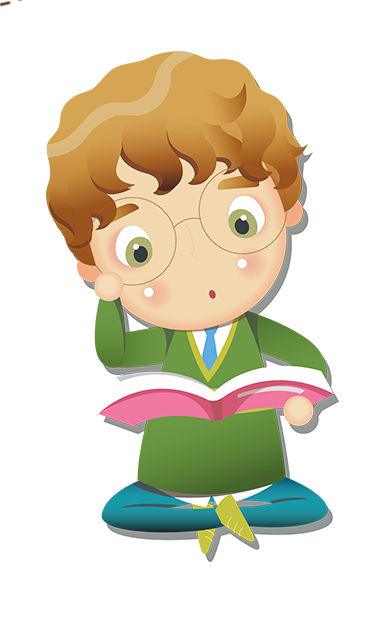